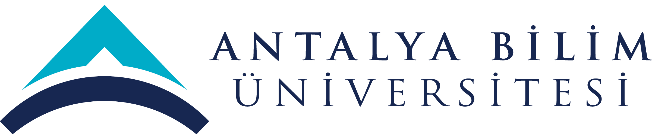 2021 YILI 
YÖNETİMİN GÖZDEN GEÇİRME TOPLANTISI 
(YGG)
GASTRONOMİ VE MUTFAK SANATLARI
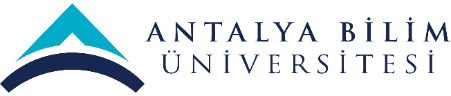 MİSYON-VİZYON-POLİTİKA
BİRİMİN MİSYONU
Yabancı dil bilgisi üst düzeyde olan, yenilikçi, stratejik düşünebilen, özgüveni yüksek, bilgiyi araştıran, yorumlayan, sürekli gelişimi benimsemiş, geleceğe yön verecek, turizm yöneticilerini, liderlerini ve girişimcilerini yetiştirmektir.
BİRİMİN VİZYONU
Antalya Bilim Üniversitesi Turizm Fakültesi olarak, ulusal ve uluslararası eğitim kurumları arasında öncelikle tercih  edilen ve yetiştirdiği öğrenciler, ürettiği bilimsel çalışma ve araştırmalarla turizm sektörünün ilk başvuru kaynakları arasında yer almaktır.
ÇALIŞMA POLİTİKASI
Sürekli iyileştirme kapsamına bağlı kalarak, paydaş memnuniyetinin sağlanması yönünde faaliyetler gerçekleştirmektir.
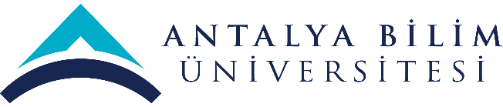 SWOT (GZFT) ANALİZİ
PAYDAŞ BEKLENTİLERİ
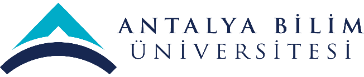 PAYDAŞ BEKLENTİLERİ
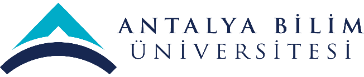 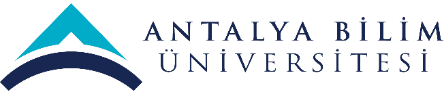 MEVCUT KAYNAKLAR ve  İHTİYAÇLAR
(FİZİKİ, MALZEME, TEÇHİZAT, EKİPMAN vb.)
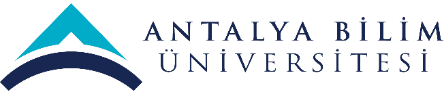 MEVCUT KAYNAKLAR ve  İHTİYAÇLAR
(TEKNOLOJİK, YAZILIM, DONANIM vb.)
MEVCUT KAYNAKLAR ve  İHTİYAÇLAR
(İŞ GÜCÜ-İNSAN KAYNAĞI)
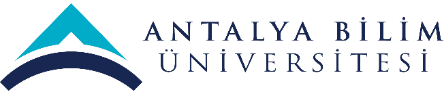 SKORU YÜKSEK OLAN ve AKSİYON GEREKTİREN RİSKLER
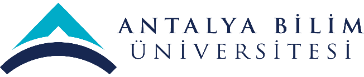 SKORU YÜKSEK OLAN ve AKSİYON GEREKTİREN RİSKLER
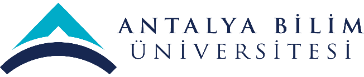 SKORU YÜKSEK OLAN ve AKSİYON GEREKTİREN RİSKLER
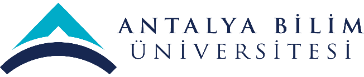 SKORU YÜKSEK OLAN ve AKSİYON GEREKTİREN RİSKLER
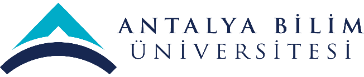 PAYDAŞ GERİBİLDİRİMLERİ
(ANKET ANALİZLERİ)
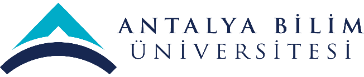 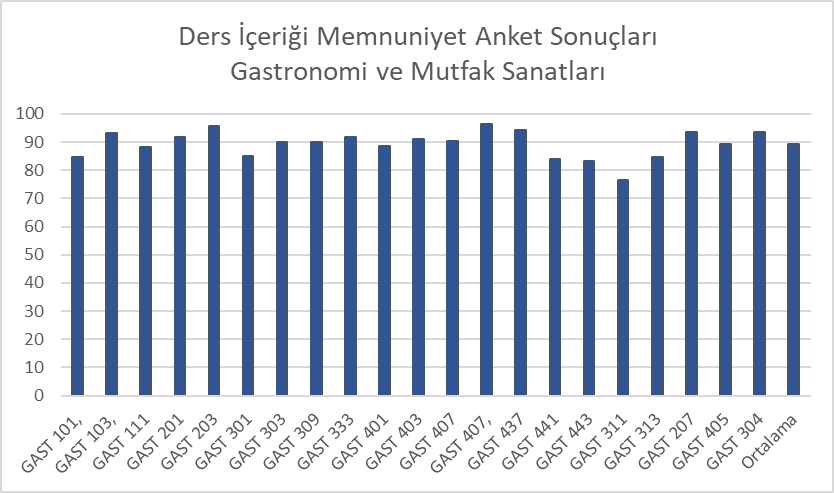 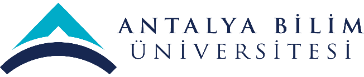 PAYDAŞ GERİBİLDİRİMLERİ
(HAYATA GEÇİRİLEN ÖNERİLER ve AKSİYON ALINAN ŞİKAYETLER)
Birimimize şikayet sistemi üzerinden gelen öneri şikayet bulunmamaktadır.

Anketlere gelen yorumlar neticesinde ilgili AAP’ler yerine getirilmiştir.
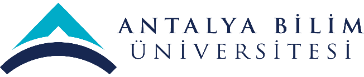 DÜZELTİCİ-ÖNLEYİCİ FAALİYETLER
Birimimize açılan düzeltici faaliyet bulunmamaktadır.
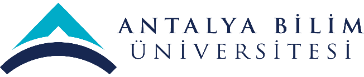 İÇ DENETİM SONUCUNA DAYALI ÖZ DEĞERLENDİRME ve GÖRÜŞLERİNİZ
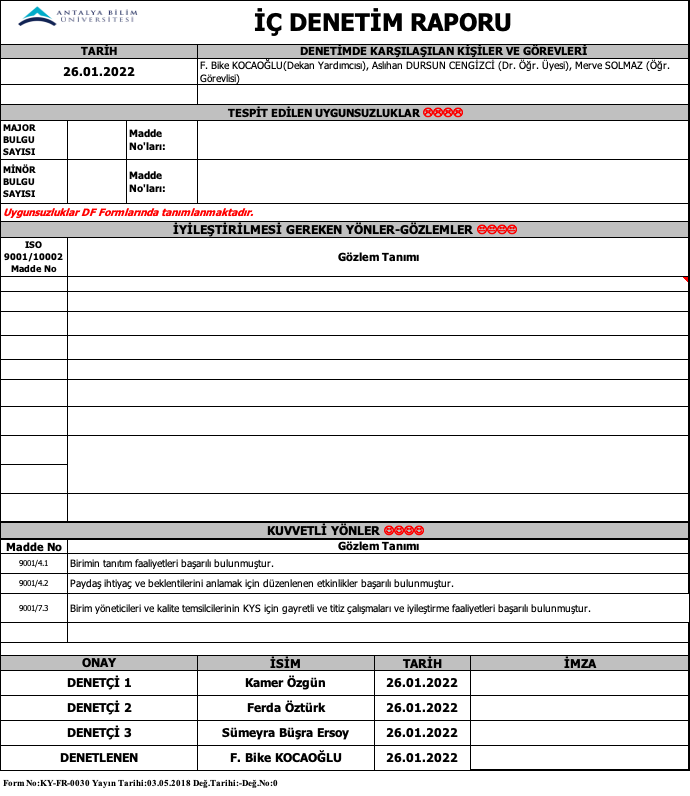 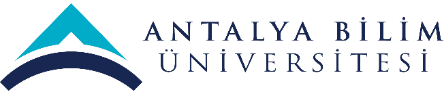 FARKLI ve İYİ UYGULAMA ÖRNEKLERİ
EĞİTİM-ÖĞRETİM ALANINDA
ABU geleceğin turizmcileri projesi sayesinde Fatih Kamil Yavuz gastronomi ve mutfak sanatları bölümünde öğrenimine başlamıştır. 
Öğrencilerle her sömestr sonunda değerlendirme toplantıları yapılmaktadır.
Seçmeli ders havuzu, öğrencinin beklenti ve istekleri doğrultusunda güncellendi.
Sektörden konuk hocalar davet edildi.
IREX ile işbirliği (konuk şef ve malzeme tedariği vs.)
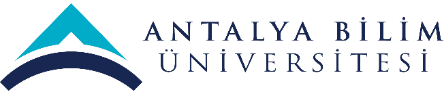 FARKLI VE İYİ UYGULAMA ÖRNEKLERİ
ARAŞTIRMA-GELİŞTİRME ALANINDA
Turizm Çalışmaları Uygulama ve Araştırma Merkezi kuruldu.
2209-A Üniversite Öğrencileri Araştırma Projeleri Desteği kapsamında
Covid 19’un Turizm Öğrencilerinin Akademik ve Psiko-Sosyal Durumu Üzerindeki Etkisi
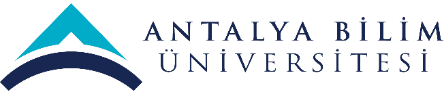 FARKLI VE İYİ UYGULAMA ÖRNEKLERİ
ARAŞTIRMA-GELİŞTİRME ALANINDA
TÜBİTAK 1001
Stevia Rebaudiana Bitkisinin Yeni Tekniklerle Ekstraksiyonu Ve Ekstraktından Farklı Fermentasyon Teknikleriyle Inülinaz ve Fruktooligosakkarit Üretimi, İleri Kromatografik Yöntemlerle Saflaştırılan ve Tanımlanan Bileşenlerinin Kolon Kanserinde Moleküler Mekanistik Çalışmaları
Stevia Rebaudiana Bitkisinin Yeni Tekniklerle Ekstraksiyonu Ve Ekstraktından Farklı Fermentasyon Teknikleriyle Inülinaz ve Fruktooligosakkarit Üretimi, İleri Kromatografik Yöntemlerle Saflaştırılan ve Tanımlanan Bileşenlerinin Kolon Kanserinde Moleküler Mekanistik Çalışmaları
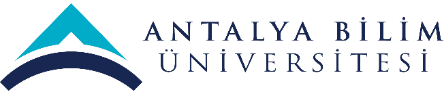 FARKLI VE İYİ UYGULAMA ÖRNEKLERİ
ARAŞTIRMA-GELİŞTİRME ALANINDA
TÜBİTAK 2219
Otel İşletmelerinde Yapay Zeka Uygulamaları (University of Houston)
Erasmus+ 
Cooperation Partnership/Small-Scale Partnerships (Key Action 2)
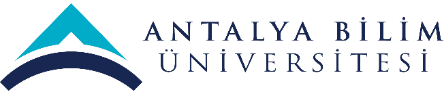 FARKLI VE İYİ UYGULAMA ÖRNEKLERİ
GİRİŞİMCİLİK ALANINDA
Planlama aşamasındadır.
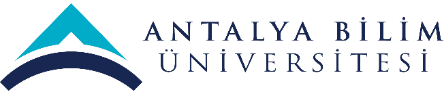 FARKLI VE İYİ UYGULAMA ÖRNEKLERİ
TOPLUMSAL KATKI ALANINDA
Turizm Çalışmaları Uygulama ve Araştırma Merkezi aracılığıyla workshop düzenlenmesi planlanmaktadır.
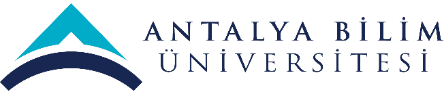 FARKLI VE İYİ UYGULAMA ÖRNEKLERİ
KURUMSALLAŞMA ALANINDA
Bölüm içinde yürütülen işlerin daha şeffaf haline getirilmesi ve iletişimi güçlendirmek adına dijital araç-gereçlerin daha aktif kullanılması planlanmaktadır.

Bölüm içerisinde kalite sürecine adaptasyonun sağlanması adına bölüm personelinin kalite çalışmalarına etkin katkı sağlaması teşvik edilmektedir.
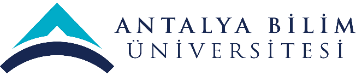 SÜREKLİ İYİLEŞTİRME ÖNERİLERİ
Gastronomi ve Mutfak Sanatları Bölümü’nün eğitim faaliyetini sürdürebilmesi için Gastronomi Eğitim Uygulama Mutfağı için gerekli olan setüstü ekipmanlar tamamlanmalıdır.  

Öğrenci sayısını yıldan yıla artış göstereceği düşünülerek özellikle mutfak uygulama derslerini verebilecek akademik personel sayısını arttırmak gerekecektir.  

Gastronomi ve Mutfak Sanatları Bölümü öğrencilerinin sektörel tecrübelerini artırmak ve profesyonel hayata hazırlamak için sektörel kuruluşlarla olan ilişkiler geliştirilmeli.
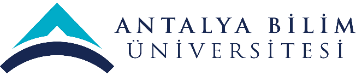 SÜREKLİ İYİLEŞTİRME ÖNERİLERİ
Öğrencilerin yurt içi ve yurt dışı staj olanaklarının geliştirilmesi için çalışmalar sürdürülmelidir.

Sektör temsilcilerinden görüş alarak müfredat programının günün ihtiyaçlara göre güncellenmesini yıllık olarak düzenli takip edilmelidir. 

4 yıllık Gastronomi Bölümü ve 2 yıllık Aşçılık Programı birlikte çalışma entegrasyonunu geliştirerek sürdürmelidir. 

Sivil Toplum Kuruluşları ile  ilişkileri geliştirmek.
Özel serifikasyon programlarının oluşturulmasını planlamak ve pazarlamak.